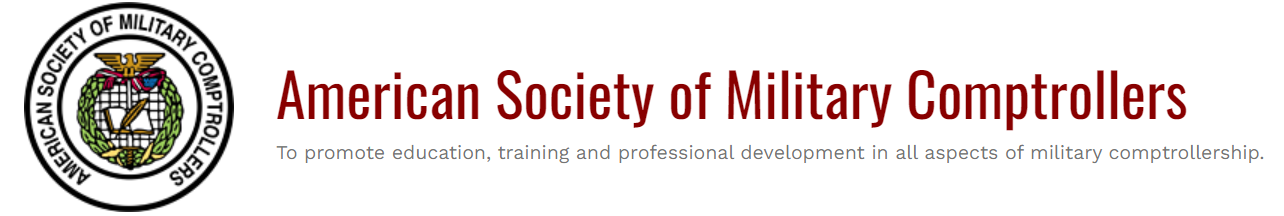 ASMC Aviation Chapter Updates
Learn more about the 
the ASMC Aviation Chapter at  
https://www.asmc-aviation.org/
Volunteers: Crayons to Classroom
February 9th Crayons to Classroom was once again a huge success. We had 13 volunteers show up for 2 hours. Our groups were able to cut out many die cut shapes as well as cut out laminated charts for kids to reuse in the classroom to learn to write.
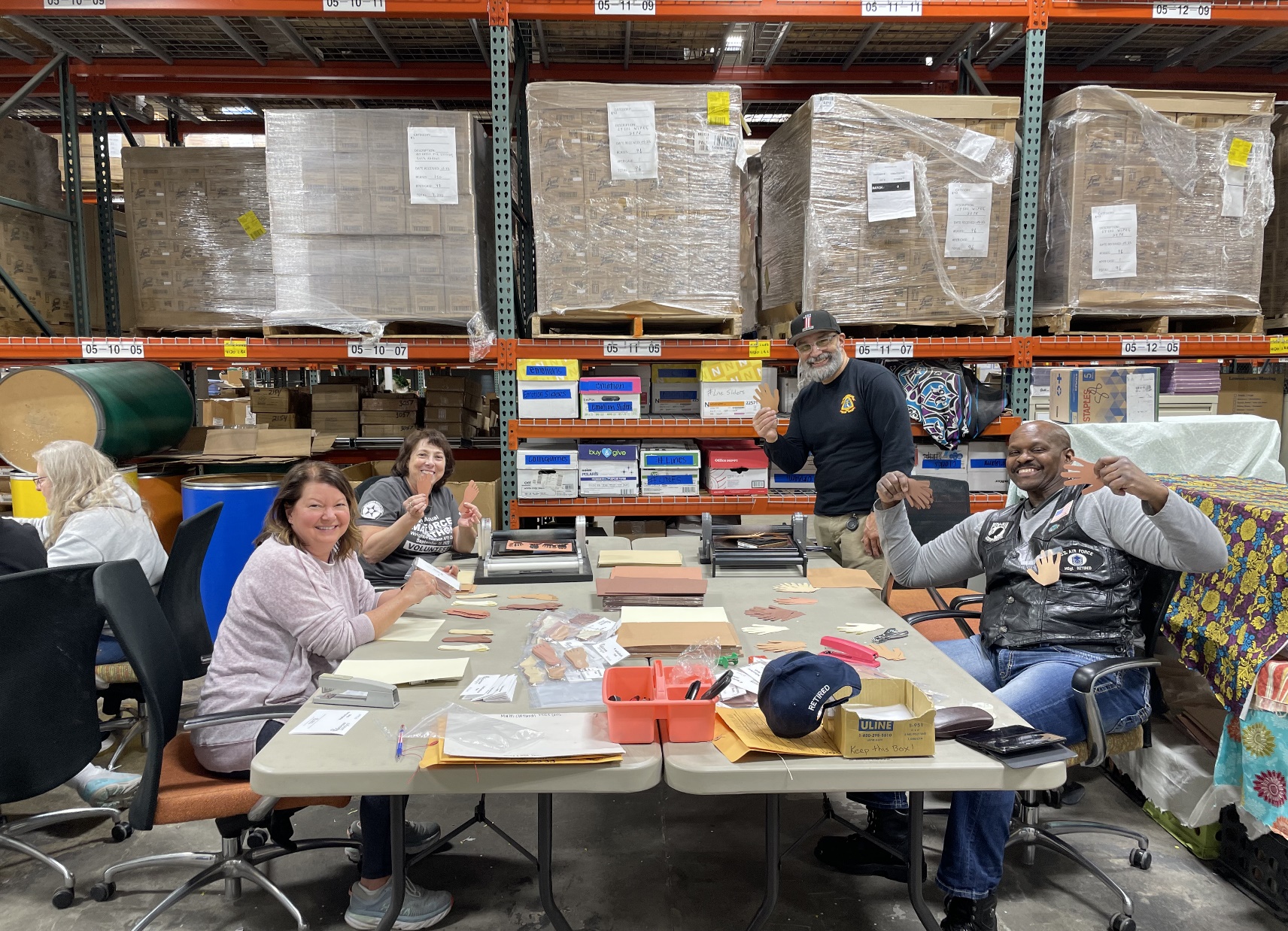 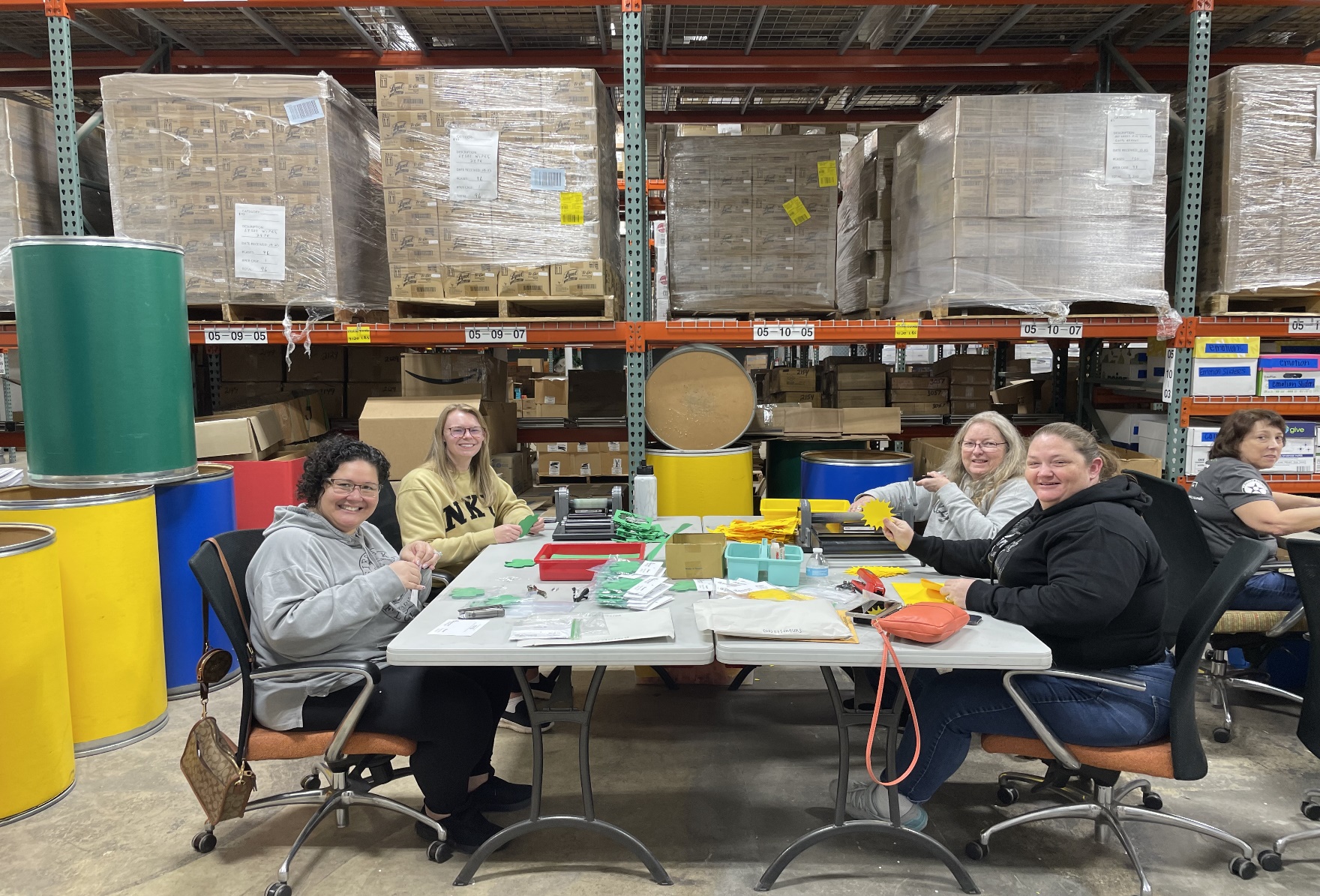 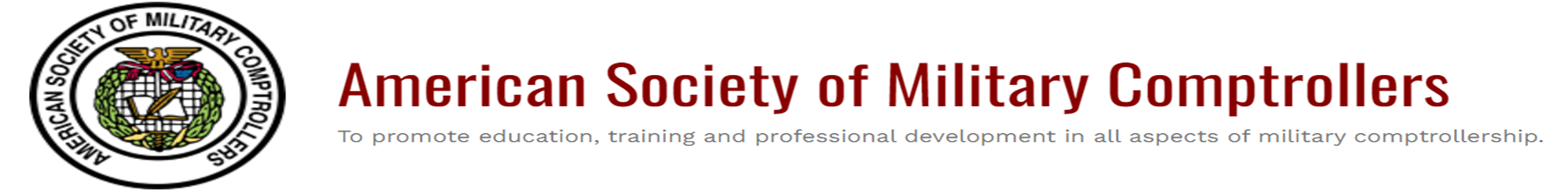 UPCOMING EVENTS/VOLUNTEER OPPORTUNITIES
Easter Egg Hunt 
St. Vincent DePaul 
3/23/24 
9-11am

 Feed the Creek  
4011 Dayton Xenia Rd - Beavercreek
4/12/24 
12-1:30pm 

Memorial Day Flag Placement
Dayton VA
5/25/24 
Time:TBD
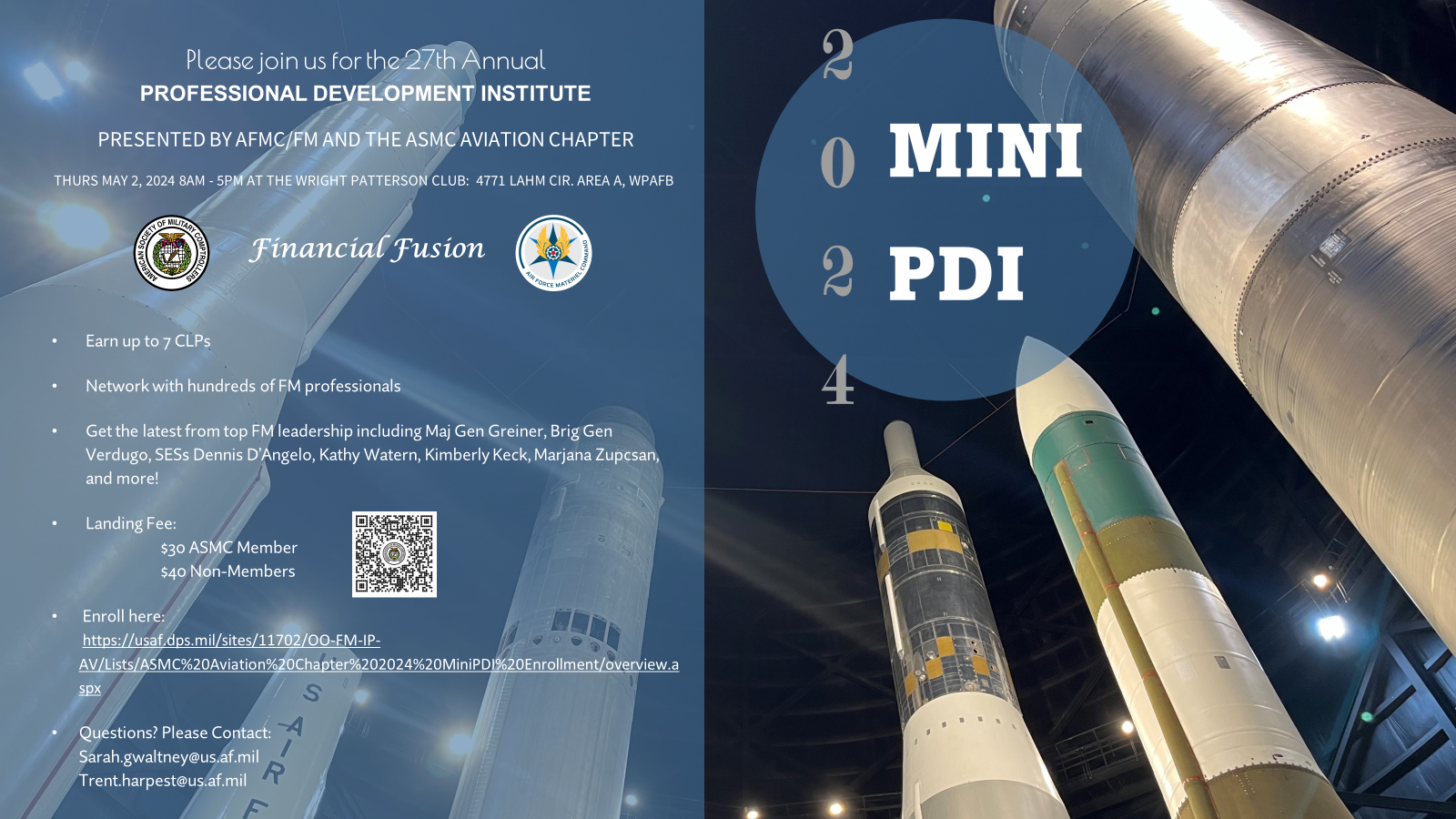 Today’s ASMC Virtual Luncheon
Topic: Lessons Learned Along the WayFebruary 21, 2024 11:30am-1:00pm
Lt Col Amy Justus 
Commander, 88th Comptroller Squadron
EARN 1 CLP !